Sistema de Recursos Trasferidos.
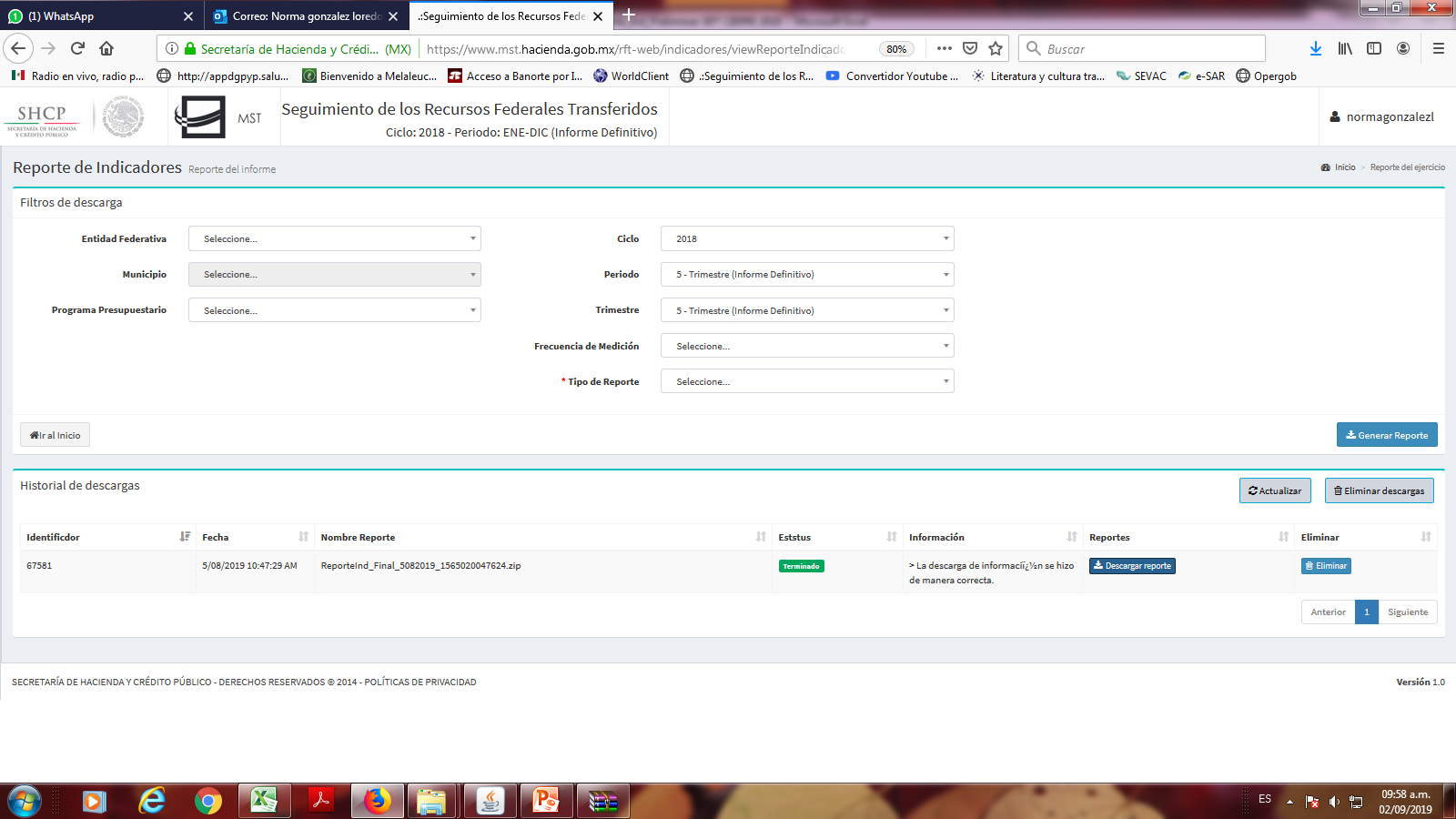 Archivo que se genera del Sistema de Recursos Trasferidos.
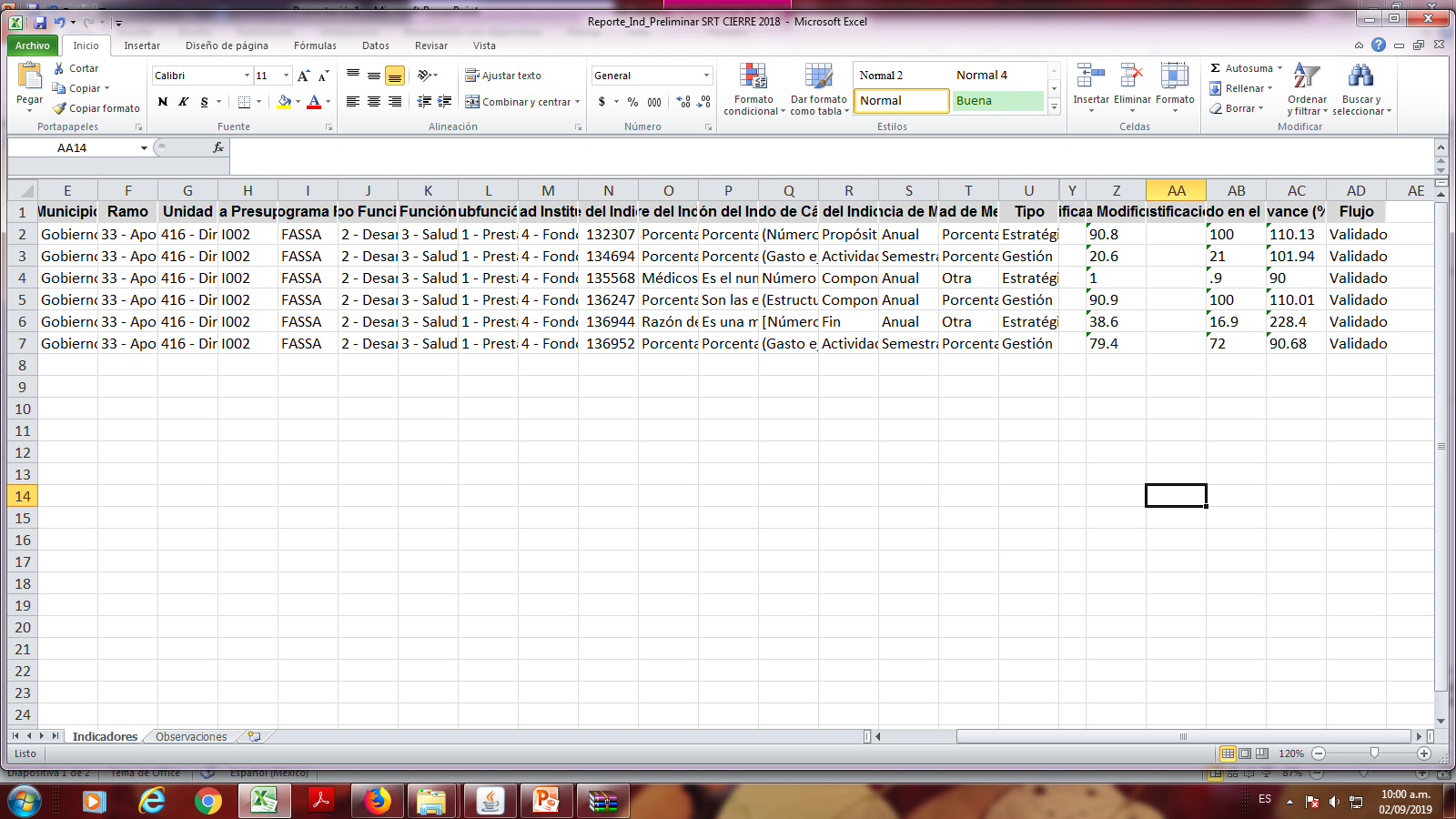